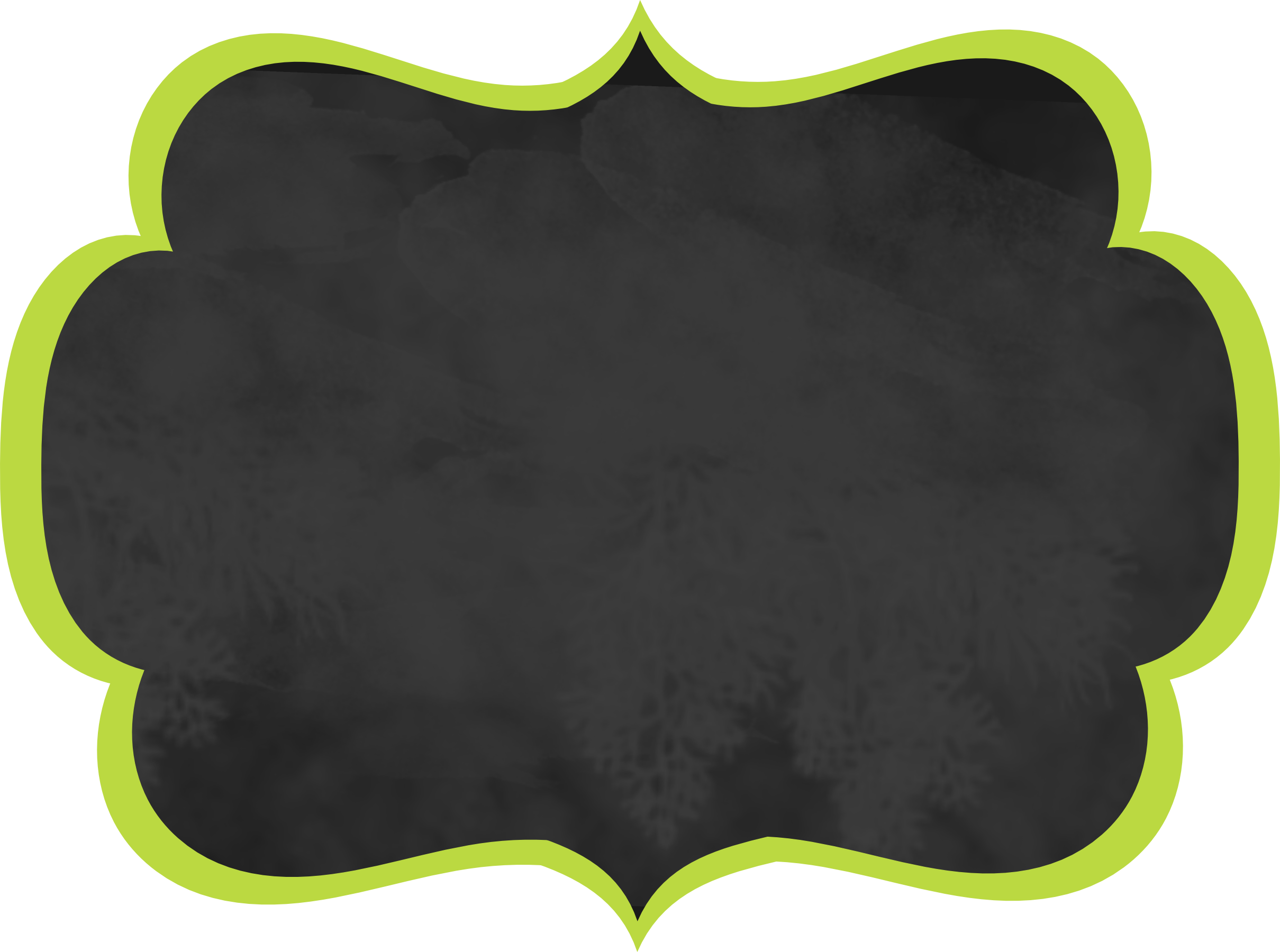 Root Words, Roots, 
Prefixes & Suffixes
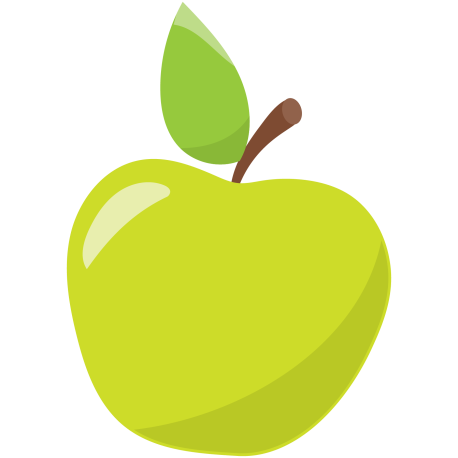 A PowerPoint Game
by The Curriculum Corner
Someone who is    peaceful  is…
Wonderful!
You are so right!
Not right.
Try again!
Someone who shows   disapproval  is…
Terrific!
You got it right!
Oops!
Try again!
Someone who is    blameless  is…
Wow!
You’re a smart cookie!
Hmmm…
You need to try again!
Something that is debatable  is…
Right on!!
That was correct!
Not correct.
Try one more time.
Something that is misjudged  is…
Double WOW!
You are right!
Not quite.
Try again!
Someone that is unadventurous …
Magnificent!
You are exactly right!
Nope. Sorry.
If at first you don’t succeed, try, try again!
If something or someone is full of cheer you could use the word…
Terrific!
You’re right on!
Sorry.       That’s not right.
Try again!
If something needs to be viewed again  we could use 
the word…
You got it!
Keep going!
Not quite right.
Try a different answer.
If someone is not excited we could use the word…
Correct!
You ROCK!!
No, sorry.
Try again!
If someone is without motion we could use the word…
You are so right! Keep up the great work!
Incorrect.
(See the prefix in that word? )
Which of these prefixes means around?
Great job!
You are doing so well!
Nope. 
Keep trying!
Which of these prefixes means between ?
Amazingly
correct answer! See that? Two suffixes in the word amazingly !!
Well shucks.
Try a different answer!
Which of these prefixes means the all ?
Prefix Perfecto!
You are right!
Not correct.
Try one more time.
Which of these suffixes means characteristic of ?
Suffix Sensational!
You are correct!!
Not right.
Try again!
Which of these suffixes means to write ?
Well done!
That’s it!
Not quite right.
Go back and try again.
Which of these suffixes means to cut ?
Rock on!
That’s correct!
That’s not the right answer.
Try again!
The suffix in the word portable  is…
Correct!! You are a suffix master!
Nope. If at  first you don’t succeed…
try, try again!
The suffix in the word simplify  is…
Crazy Amazing!
You are correct!
Sorry. That’s not the answer.
Try something else.
The suffix in the word immigrant  is…
Wow!
That’s so right!
Not correct.
You need to try again.
The prefix in the word extraordinary  is…
Smart thinking!
You are right!
Hmmmm...
Try one more time!
The prefix in the word disapproval  is…
What a kid!
You are right!
No. Sorry. 
Go back and
try again!
The prefix in the word embracing  is…
Smart! Smart! Smart!
That is correct!
Incorrect.
Try again!
The root word in the word indefinitely  is…
Terrificl!
You are quite correct!
That’s not right.
You will need to try again!
The root word in the word impossibility  is…
Yee Haw!
You are right!
Sad to say, but that’s not right.
Try again!
The root word in the word semiconsciousness  is…
Woo Hoo!
That was the last question and you got it right!
Not right.
Try something different!
Way to go!
Great practice!